The Patient Centered Medical Home (PCMH) Guidance:  A Model of Care Delivery for People Living with HIVAndrea Norberg, MS, RNExecutive Director François Xavier Bagnoud CenterCo-Principal Investigator HIV-Medical Homes Resource Center (HIV-MHRC)Denise Anderson-Carr, MPH, RD  Program Manager, HIV-MHRC
Disclosures
This continuing education activity is managed and accredited by Professional Education Service Group.   The information presented in this activity represents the opinion of the authors or faculty neither PESG, nor any accrediting organization endorses any commercial products displayed or mentioned in conjunction with this activity.
Commercial support was not received for this activity.
HIV Medical Homes Resource Center
Disclosures
Andrea Norberg, MS, RN has no financial interest or relationships to disclose.
Denise Anderson-Carr, RD, MPH has no financial interest or relationships to disclose.
Professional Education Services Group staff have no financial interest or relationships to disclose.
HIV Medical Homes Resource Center
Learning Objectives
At the conclusion of this activity, the participant will be able to:
Describe the Patient Centered Medical Home (PCMH) model, application to RW funded clinics and associated change concepts
Summarize the history and driving forces behind the PCMH model in the US
Introduce the HIV-Medical Homes Resource Center (HIV-MHRC)
HIV Medical Homes Resource Center
Patient-Centered Medical Home InstituteRyan White All Grantees Meeting 2012
HIV Medical Homes Resource Center
Obtaining CME/CE Credit
If you would like to receive continuing education credit for this activity, please visit:http://www.pesgce.com/RyanWhite2012
What is a Patient-Centered Medical/Health Home (PCMH)?A model for delivering primary care
Personal primary care provider (PCP)
PCP directed medical practice
Whole person orientation
Care coordinated and/or integrated
Hallmarks: quality and safety
Optimal outcomes / care planning process
Evidence-based / standards of care
Accountability for CQI
HIV Medical Homes Resource Center
[Speaker Notes: It is a team based health care delivery model led by a clinician/physician that provides comprehensive and continuous medical care to patients with the goal of obtaining maximized health outcomes (American College of Physicians) (American Academy of Family Physicians). 
URAC (formerly the Utilization Review Accreditation Commission) definition is broader:
 A Patient Centered Health Care Home (PCHCH) is an interdisciplinary clinician led team approach to delivering and coordinating care that puts patients, their families, and caregivers at the center of all decisions concerning the patient’s health and wellness. A PCHCH provides enhanced access to physical health, behavioral health, and supportive community and social services, ensuring patients receive the right care in the right setting at the right time. A PCHCH also: 
 Utilizes population health management tools to proactively establish wellness and care goals for each patient, aimed at preventing illness and improving individual well being, clinical outcomes and quality of life; 
 Empowers patients to be active participants in their care, through patient-friendly education and informed shared decision-making that is based on cooperation, trust, and respect for each individual’s health care knowledge and health literacy, values, beliefs, and cultural background; 
 Is accountable for a patient’s needs, including prevention, wellness, medical and behavioral health treatment, care transitions, and social and community services where appropriate by planning, providing, coordinating, executing, and monitoring a plan of care for each patient; 
 Optimizes value for patients, payers, and society at large, driven by a commitment to care excellence and customer service. 
 Provides a rewarding place to work, offering a high level of job training and satisfaction for all members of the team allowing team members to optimize their training and experience. 
Now:  At least 5 million patients have been enrolled in at least 26 PCMH demonstration projects as of 2009 with current or planned projects backed by diverse funders in almost every state (Bitton et al., 2010). Growing every day!
A number of Ryan White clinics are interested  in seeking certification.  Many have already become certified or are working toward it.]
Patient Centered Medical Home
“A blending of aspirations And evidence based building blocks”
“Whatever works in improving patient centered primary care”
A JOURNEY TO TRANSFORMING
PRIMARY CARE — NOT A KNOWN DESTINATION
(Pawlson, G., 2011)
HIV Medical Homes Resource Center
[Speaker Notes: (Pawlson, G., 2011).  Nurse led practices in the new era:  PCMH and Beyond.  NCQA]
History of the PCMH
Originated in the care of children with special health needs—American Academy of Pediatrics (AAP)1967
March 2007 Joint Principals of the PCMH:  AAP, American Academy of Family Physicians (AAFP), American College of Physicians (ACP), American Osteopathic Association (AOA)
Has become the model of care supported by ACOs under the Patient Protection and Affordable Care Act (PPACA)
HIV Medical Homes Resource Center
[Speaker Notes: It is a team based health care delivery model led by a clinician/physician that provides comprehensive and continuous medical care to patients with the goal of obtaining maximized health outcomes (American College of Physicians) (American Academy of Family Physicians). 
URAC (formerly the Utilization Review Accreditation Commission) definition is broader:
 A Patient Centered Health Care Home (PCHCH) is an interdisciplinary clinician led team approach to delivering and coordinating care that puts patients, their families, and caregivers at the center of all decisions concerning the patient’s health and wellness. A PCHCH provides enhanced access to physical health, behavioral health, and supportive community and social services, ensuring patients receive the right care in the right setting at the right time. A PCHCH also: 
 Utilizes population health management tools to proactively establish wellness and care goals for each patient, aimed at preventing illness and improving individual well being, clinical outcomes and quality of life; 
 Empowers patients to be active participants in their care, through patient-friendly education and informed shared decision-making that is based on cooperation, trust, and respect for each individual’s health care knowledge and health literacy, values, beliefs, and cultural background; 
 Is accountable for a patient’s needs, including prevention, wellness, medical and behavioral health treatment, care transitions, and social and community services where appropriate by planning, providing, coordinating, executing, and monitoring a plan of care for each patient; 
 Optimizes value for patients, payers, and society at large, driven by a commitment to care excellence and customer service. 
 Provides a rewarding place to work, offering a high level of job training and satisfaction for all members of the team allowing team members to optimize their training and experience. 
Now:  At least 5 million patients have been enrolled in at least 26 PCMH demonstration projects as of 2009 with current or planned projects backed by diverse funders in almost every state (Bitton et al., 2010). Growing every day!
A number of Ryan White clinics are interested  in seeking certification.  Many have already become certified or are working toward it.]
Primary care challenges that  PCMH might help solve:
Plummeting numbers of new practitioners entering primary care
Declining access to primary care
Patient experience (Press Ganey scores) and quality metrics are unsatisfactory
Practitioner burn-out
Other Driving Forces:
Prompt access to primary care is a major complaint of patients in the US
Healthcare Reform
Ryan White specific:
The impending HIV workforce crisis
Projected shortage of trained HIV providers
Many existing / new primary care generalists not comfortable caring for HIV
HIV-specialists lack primary care knowledge
Flat funding for HIV
Ryan White re-authorization in 2013?

HRSA 2010, Blumenthal 2001, Adams 2010, Fultz 2005
Driving Forces (continued)
Poor clinician / patient relationships
Inconsistent quality
73% of adults surveyed reported difficulty getting a prompt appointment, phone advice, or night/weekend care without going to the ER. 
Public views on of US health system organization, Commonwealth Fund, 2008 
23 seconds: Average time before patients were interrupted when making initial statement of their problem to their PCP
Marvel et al.  JAMA 1999;281:283
50% of patients leave the office visit without understanding what their physician said. 
Schillinger et al. Arch Intern Med 2003;163:83
What percent of people in the US have poorly controlled
Hypertension?
Diabetes?                            
Cholesterol?      
50% of people with hypertension,  80% of people with high cholesterol,                             43% of people with diabetes are poorly controlled.

Egan et al. JAMA 2010; 303(20):2043-2050, Ford, Internat’l J Cardiol 2010;140:226,  Cheung et al. Am J Med 2009;122:443
25%, 50%, 75%?
12
A Functional Definition of 
Primary Care:
Barbara Starfield Framework
First Contact
Comprehensive
Continuity
Coordination
The Value of Primary Care:(Just As True for Patients with HIV Infection)
Accessible
Comprehensive
Co-morbidity
Preventive, chronic, urgent, psychosocial care
Continuity
HIV a chronic condition
Coordination
Integrating specialty and other services
[Speaker Notes: As Ryan White HIV providers we already understand the importance of these core values.]
Abundant research evidence indicates that health systems and regions with a strong foundation of primary care have:
Better population health outcomes
Better quality of care
More preventive care
Lower costs
Better patient and provider experience
More equitable care and mitigation of health disparities
Patient Attitudes Towards Primary Care Physicians
Source: Grumbach. JAMA, 1999;282:261
F
D
E
C
B
A
Source: Bindman, J Gen Int Med 1996;11:269
Affordable Care Act:Measures to Revitalize Primary Care
Physician payment reform
Medicare and Medicaid fees
Infrastructure investment and facilitating practice redesign
CMS Innovations Center
Medical Home pilot programs
Primary Care Extension Program
ARRA HIT incentives and TA
Training pipeline
NHSC
Primary Care Training Grants
PCMH Development, Recognition and Certification
Private, state and federally funded demonstration projects support PCMH development
Recognition/certification
NCQA
The Joint Commission
URAC
National Ambulatory Care Association
State programs
Health information technology (meaningful use demonstration programs)
HIV Medical Homes Resource Center
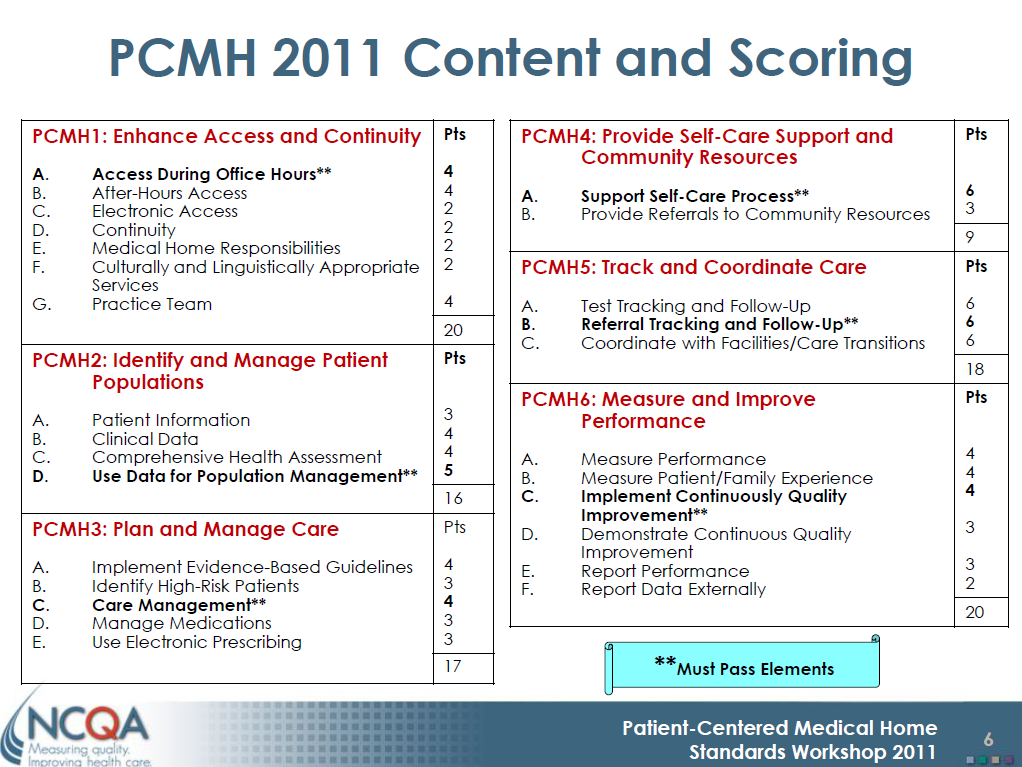 What NCQA PCMH Recognition is NOT
• It does NOT define what a PCMH is
• It does NOT substitute for practice
transformation activities (only a roadmap)
• It does NOT accredit practices as medical
Homes (NCQA, 2011)
– It, only qualifies a practice as having met the basic standards that “predict” being a PCMH
• It is NOT Permanent in content or scoring
– Was designed to evolve over time
Benefits of Certification
Positions RW funded HIV Clinics to take advantage of financial incentives / bonuses offered by health plans
Superior value to purchasers & consumers (meets nationally recognized standards for high quality care)
Foundation to Accountable Care Organizations (medical neighborhood)
HIV Medical Homes Resource Center
The Medical Home in Ryan White HIV Programs:  what positions these programs for success?
HIV Medical Homes Resource Center
[Speaker Notes: First of all the National HIV/AIDS Strategy emphasizes that we must pursue a concerted national effort to get and keep people living with HIV in care by establishing a seamless system to immediately link people to continuous and coordinated quality care when they are diagnosed with HIV.  

The Ryan White-funded medical care providers have met these care needs through multidisciplinary, comprehensive, patient-centered and culturally competent HIV primary care and are perfectly positioned to be the future medical homes for existing and new consumers of this care.  For existing consumers an important goal will be to retain them in care that is familiar and comfortable. Ryan White programs link patients to care, promote collaboration between HIV medical care providers and agencies providing mental health treatment, substance abuse treatment, housing and supportive services, and maintain people living with HIV in care. RW is a perfect fit for the PCMH model.]
“The act created in his (Ryan White’s) memory, unintentionally created medical homes that are the best examples of how all of us should receive primary care.”


Saag, M. The AIDS Reader, April 24, 2009
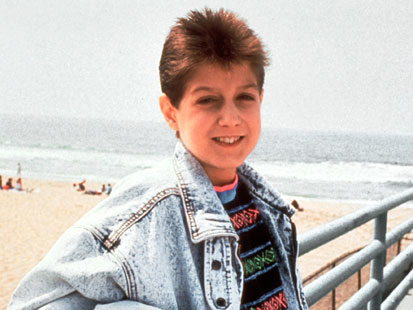 HIV Medical Homes Resource Center
Primary Care Approaches for Patients With HIV
Integrated into primary care practices serving diverse patient population
HIV-only practice assuming responsibility for comprehensive primary care
HIV-only practice delegating non-HIV comprehensive care needs to other providers
Building Blocks of high performing primary care practices:
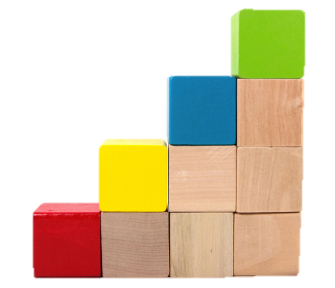 Rachel Willard 
Tom Bodenheimer
Amireh Ghorob

UCSF Center for Excellence in Primary Care
10
Conscious and trained leadership
8
9
Template transformation
Coordination of care
5
6
7
Population
management
Continuity of care
Prompt access to care
4
3
1
2
Team-based care
Mission and goals
Data-driven improvement
Empanelment
http://www.chcf.org/publications/2012/04/building-blocks-primary-care
Change Concepts for the PCMH
Engaged Leadership
Quality Improvement Strategy
Empanelment
Continuous and Team-based Healing Relationship
Organized, Evidence-Based Care
Patient-Centered Interactions
Enhanced Access
Care Coordination
Wagner, EH et al, Guiding Transformation: How Medical Practices Can Become Patient-Centered Medical Homes; February, 2012
[Speaker Notes: These change concepts are necessary to transform a practice to a successful PCMH. 
Citation:  E. H. Wagner, K. Coleman, R. J. Reid et al., Guiding Transformation: How Medical Practices Can Become Patient-Centered Medical Homes, The Commonwealth Fund, February 2012.]
Engaged Leadership
Visible leadership for culture change and QI
Ensure time and resources for transformation
PCMH values in staff hiring and training
Empanelment
Assign all patients to provider panel
Balance supply and demand
Use panel data to manage population
Wagner, EH et al, Guiding Transformation: How Medical Practices Can Become Patient-Centered Medical Homes; February, 2012
Continuous and Team-based Healing Relationships
Establish care delivery in teams
Link patients to providers and care teams
Assure patients see PCP
Role and task distribution in teams
Team-based care
Culture shift: share the care
Stable teamlets
Co-location
Staffing ratios
Standing orders/protocols
Defined workflows and roles – workflow mapping
Training, skills checks, and cross training
Ground rules
Communication – healthy huddles, terrific team meetings and constant conversation
Organized, Evidence-Based Care
Use planned care according to patient need
Manage care for high-risk patients
Use point-of-care reminders
Use patient data to enable planned interactions
Patient-Centered Interactions
Respect patient and family values. Cultural competency
Encourage patient involvement in health care
Every interaction supports Self-management
Patient and family feedback in QI
Enhanced Access
Ensure 24/7 access to care team
Provide scheduling options
Help patients access insurance
Care Coordination
Link patient with community resources
Integrate specialty care with co-location
Referral tracking
ED/hospital care transitions
Communicate test results/care plans with patients
Evidence on Value of New Primary Care Models: Case Study of Group Health Cooperative of Puget Sound
Patient Centered Medical Home model piloted at one site in 2007
Avg PCP panel size reduced from 2327 to 1800
Longer face-to-face visits and scheduled time for phone and email encounters
Increased team staffing and teamwork
HIT
Panel management
Group Health PCMH Pilot:Controlled Evaluation 12 Month Outcomes
Improved continuity of care
Better patient experiences (6 of 7 measures)
Better composite quality of care score
Reductions in ED visits and Ambulatory Care Sensitive Hospitalizations
No difference in total costs at year 1 (lower total costs by year 2)Source: R Reid et al. Am J Managed Care 2009;15:e71
Group Health PCMH Pilot:Effect on Clinic Staff
p=.02
The HIV-Medical Homes Resource Center (HIV-MHRC)
Provide support to Ryan White grantees and service providers to understand the requirements of and successfully apply for and become certified medical homes. 
Build on the principles of primary care that are at the heart of the patient-centered medical home.
Funded by the HRSA HIV/AIDS Bureau
Cooperative Agreement # 11-068 for 3 years (September 2011-2014)
Targeting Ryan White Funded HIV Clinics throughout the US
HIV Medical Homes Resource Center
[Speaker Notes: In response to the ACA and the changing US healthcare landscape HRSA has prioritized the need for Ryan White funded HIV Clinics throughout the US to become certified as Patient Centered Medical Homes. To support this effort the FXB Center of the School of Nursing at UMDNJ successfully competed for and was awarded the HIV-MHRC award funded in September 2011: a three year HRSA cooperative agreement.  Efforts of the HIV-MHRC are well underway.  The Infectious Disease practice led by Dr. Sally Hodder at UMDNJ is receiving technical assistance from the HIV-MHRC and is actively pursuing certification. 

HRSA Cooperative Agreement # 11-068]
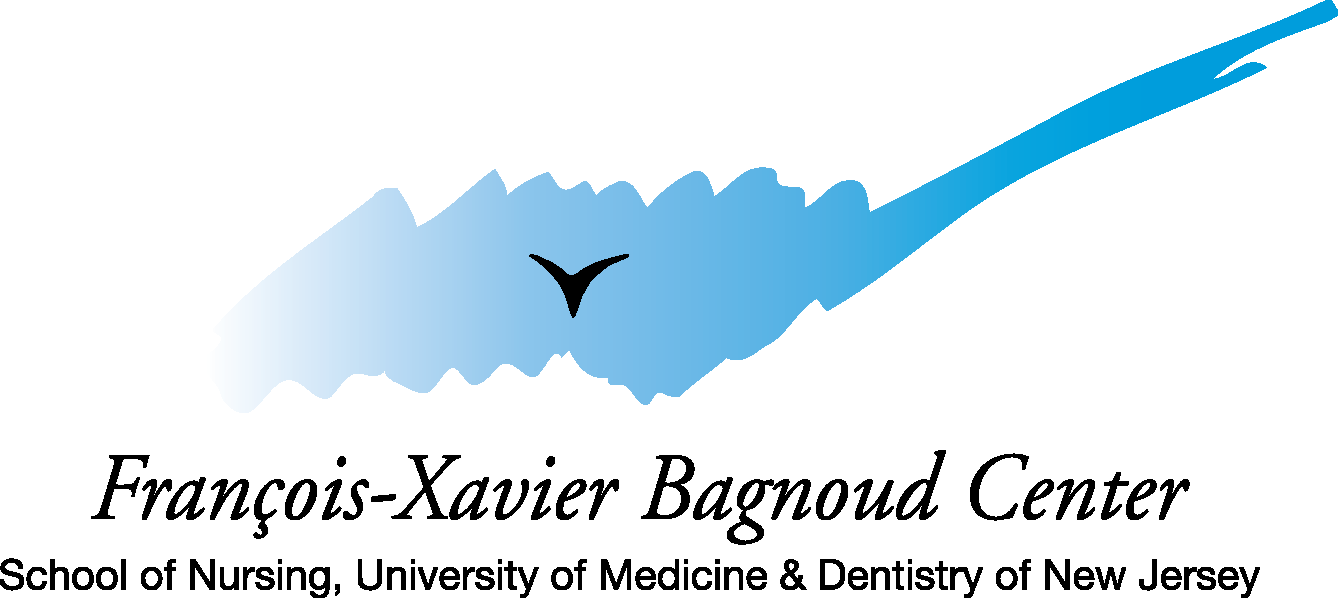 HIV Medical Homes Resource Center
[Speaker Notes: The FXB Center is committed to improving the health of vulnerable women, children, youth and families — including those infected/affected by HIV — and to building capacity in the communities and systems that serve them.  A Center of the School of Nursing, the FXB Center provides culturally competent models of clinical care, education and consultation statewide, nationally and globally. Major programs of the Center include the HIV Clinical Program, the Child Health Program of New Jersey a statewide program in partnership with the Division of Youth and Family services, the HIV/AIDS National Resource Center (NRC) which is comprised of four key programs (the HRSA funded AETC National Resource Center, The CDC funded National Program on the elimination of maternal to child transmission of HIV, The Office of Adolescent Health  funded National Resource Center for Prevention of HIV in Adolescents, and the HIV-MHRC) that serve healthcare professionals, HIV faculty/trainers, and women and adolescents living with HIV through training, technical assistance, and research activities throughout the United States. We are also an LPS of the NY/NJ AETC and hold several state-wide grants addressing the needs of the HIV epidemic in NJ.
In addition, the FXB Center has significantly contributed to sustainable efforts that build capacity and infrastructure for HIV prevention, care and treatment services globally. The program offers technical assistance and training on prevention of mother-to-child transmission of HIV (PMTCT), pediatric care, and clinical trials in Africa, Asia and the Caribbean. 

FXB will lead this effort by working with HRSA and collaborating with The Center for Excellence in Primary Care in HIV (CEPC) to be the HIV-MHRC.]
The Center for Excellence in Primary Care in HIV (CEPC), Department of Family and Community Medicine, University of California at San Francisco
HIV Medical Homes Resource Center
[Speaker Notes: The mission of the Center is to catalyze the transformation of primary care at the regional, national, and international level.It will provide expert consultation, guidance, and longitudinal TA for Ryan White HIV clinicians, with the objective of achieving outstanding comprehensive primary care that qualifies for medical home certification.]
HIV-MHRC Personnel
HRSA/HAB
Dora Ober, HRSA Project Officer
FXB Center
Andrea Norberg, MS, RN  Co-PI
Carolyn Burr, EdD, RN    Co-PI
Deborah Storm, MSN, PhD
Denise Anderson-Carr, MPH, RD
Macsu Hill, MPH
Termerra Flournoy
CEPC/UCSF
Thomas (Tom) Bodenheimer, MD
Steven (Steve) Bromer, MD
Ronald (Ron) Goldschmidt, MD
Kevin Grumbach, MD
HIV Medical Homes Resource Center
HIV-MHRC Needs Assessment
Objectives:
Inform development of the HIV-MHRC activities and resources
Characterize RWCA-funded clinics
Assess PCMH readiness based on practice elements consistent with the PCMH model of care
Assess interest, actions and progress in PCMH development
Determine interests and needs for training and technical assistance
HIV Medical Homes Resource Center
HIV-MHRC Needs Assessment
48 item online questionnaire, 2/1-4/2/2012
Disseminated by email to 554 Ryan White HIV/AIDS program grantees across Parts A, B, C and D 
Challenges in defining total number of potential respondents, dependent on grantees forwarding to funded clinical sites
Webinar presentation to HRSA project officers, AETC NRC listserv, reminder emails
Data analysis using SAS version 9.2
HIV Medical Homes Resource Center
Respondents
223 respondents
40 states, DC, 3 U.S. territories (PR, Guam, U.S. VI) – all 10 HRSA regions
Most responses: NY (n=21) and CA (n=14)
9 states with at least 10 responses: NY, CA, PA, GA, FL, IL, MA, NJ, NC
Responses from organizations with more then one funded clinic
Responses from separate programs in same agency (e.g., pediatric/youth and adult)
HIV Medical Homes Resource Center
Types of Clinics
HIV Medical Homes Resource Center
Multidisciplinary Healthcare Team
HIV Medical Homes Resource Center
[Speaker Notes: Types of Primary care providers 
Physician – 94% of sites
Advanced Practice Nurse – 75% of sites
Physician Assistant – 39% of sites]
Provision of Health Services
HIV Medical Homes Resource Center
Practice Characteristics that Support the PCMH Model of Care
HIV Medical Homes Resource Center
Capacity for Practice Change:  
Systems and Procedures
Implementation of electronic health records, e-prescribing
Added an order tree for clinicians to order Ryan White specific labs in the EHR
Applying small red stickers to patients' superbills to remind front desk to make sure patient had received an HIV test prior to checkout
Templates for providers now have more flexibility to allow for same-day slots…for walk ins
Established provider panels
HIV Medical Homes Resource Center
Capacity for Practice Change:  
Focus on Quality and Comprehensive Care
[APN] trained to perform routine pap smears
Modified …internal processes related to completing annual well woman exams in our clinic…achieve[d] improvement from 44% in 2009 to 67% in 2011.
HIV testing of pregnant women. A PDSA tested process helped improve and sustain compliance rates from 65% to 100% over the past three years
Rating new patients using an acuity scale and tailoring follow-up contact and frequency of visits based on the scale 
Improving retention through a "Missed Visit Protocol" and giving staff specific responsibilities with respect to reminder calls and rescheduling missed appointments
HIV Medical Homes Resource Center
Interest in Obtaining or Maintaining PCMH Recognition/Certification
Reasons for Interest
Improve quality of care (86%)
Improve patient outcomes (82%)
Stay viable/competitive (69%)
Way of the future (68%)
Provide motivation and support for advancing change in practice (67%)
Incentive payments/enhanced reimbursement (63%)
HIV Medical Homes Resource Center
Current Status of PCMH Recognition/ Certification among Ryan White Grantees
HIV Medical Homes Resource Center
Plans Among Sites Without Current or Pending Recognition/Certification (n=156)
HIV Medical Homes Resource Center
Actions Taken with Respect to PCMH Recognition/Certification (n=156)
Seeking information about PCMHs (64%) or PCMH recognition/ certification (42%)
Discussing with administration and staff (41%)
Reviewing requirements (39%)
Assessing clinic/practice readiness  (38%)
Working to align practice/clinic with requirements (25%)
Implementing necessary practice change (23%)
Have begun planning process to apply for PCMH recognition/certification (6%)
HIV Medical Homes Resource Center
Barriers to PCMH Recognition/Certification
HIV Medical Homes Resource Center
TA and Training Needs
HIV Medical Homes Resource Center
Needs Assessment Summary/Conclusions
Many characteristics of Ryan White clinics align with key elements of PCMH
Responses demonstrate widespread interest and readiness for PCMH development and certification among Ryan White clinics, including capacity for practice change
Sites with current or pending PCMH recognition/certification illustrate progress and provide an important source of expertise within the RWCA program
Findings provide insights about issues to be considered / addressed in HIV-MHRC training and technical assistance, including 
Primary care vs. HIV specialty sites
Types of recognition/certification
Clinics’ interests and priorities for training and TA
HIV Medical Homes Resource Center
Strategic Planning Workshops for Ryan White Agencies
Goals:
Increase participants’ knowledge about PCMH
Develop an agency team that will provide a “critical mass” to promote change within the agency
Support each agency’s development of an initial action plan for achieving PCMH certification
Provide tools and resources to assist in meeting PCMH requirements
HIV Medical Homes Resource Center
Regional Strategic Planning WorkshopsSelection of Participants
Needs assessment responses to assess readiness
Regional balance vs. high impact
Community health centers and HIV specialty clinics
“Very interested/ “Moderately-very familiar” with MH
3 - 4 person teams of key leadership – clinical and management
Year 1: Baltimore, Dallas, Atlanta
HIV Medical Homes Resource Center
Principles Underlying the Workshop Format
Key leadership needs to be at the table
Opinion leaders can change agency practice
Teams are more likely to bring about change than individuals alone
Experience of peers is influential
Hands-on practice and clinician support tools ease implementation
HIV Medical Homes Resource Center
Regional Strategic Planning Workshop: Approaches
Provide presentations by experts to make the clinical and economic arguments for certification as a medical home.
Enlist local opinion leaders with PCMH experience to discuss feasibility and implementation
Provide an opportunity for each agency to assess its strengths and weaknesses in making change particularly as related to PCMH
Facilitate development of an action plan for moving forward with PCMH certification
HIV Medical Homes Resource Center
Agenda for the Strategic Planning Workshops: Day 1
Keynote: Clinical and economic rationale for PCMH
     - Expert presentation
Lessons from the field panel
     - Implementation stories from experienced peers
     - Panelists 
     - Level 3 NCQA certified
SWOT analysis – Agency teams
HIV Medical Homes Resource Center
Agenda for the Strategic Planning Workshops: Day 2
“Change Concepts” – interactive exercise
Mixed agency teams
Focus on the 8 concepts of PCMH
Identify key changes
Develop a wild success story of what a successful transformation to a PCMH would look like from a specified perspective (i.e. from MD, RN, MA, front desk, social worker, consumer)
Report to large group
HIV Medical Homes Resource Center
Agenda for the Strategic Planning Workshops: Day 2
Team Huddle – Agency Teams 
What do we need to focus on when we get home? 
Who will go to which workshops?
Breakout workshops
Leadership for Practice Change
Team-based Care
Patient-Centered Care/Self-management
Action Planning – Agency Teams
Sharing of Action Plans
HIV Medical Homes Resource Center
Resource Repositoryhttp://www.careacttarget.org/mhrc
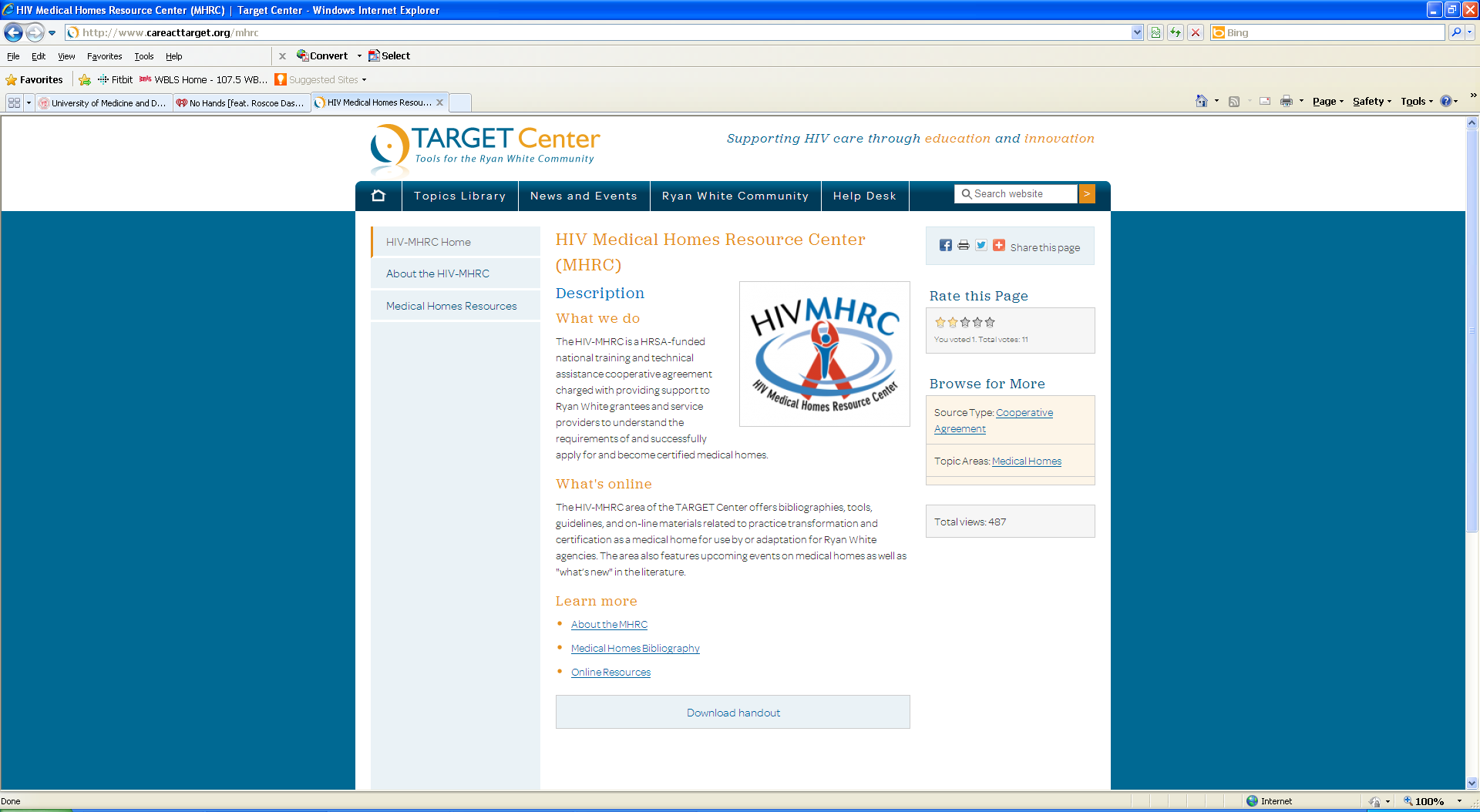 HIV Medical Homes Resource Center
[Speaker Notes: Resource Repository
       - Bibliography
       - Online resources
       - Calendar of events
       - What’s new – to come
       - Interactive discussion room (TA access) – in progress
To come at the end of year 2/beginning of year 3:
       - Best practices
       - Frequently asked questions (FAQs)]
On-Going Technical Assistance (TA)
Baseline TA
     - Strategic Planning Workshops: 
     - Two in year 2:  west coast and northeast coast
Beginner TA:  referrals, guidance to resources
Intermediate TA: Beginner + webinars
     - 1st webinar in December 2012 “Using Documentation to Capture Your Gains in Practice Transformation”
Advanced TA:  Intermediate + regular conference calls and/or site visits (based on nature of request)
HIV Medical Homes Resource Center
Thank You
HIV Medical Homes Resource Center